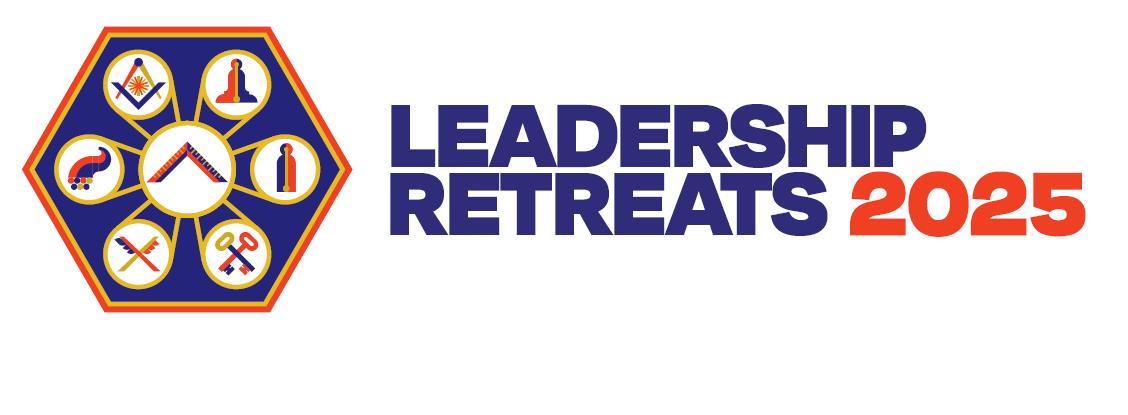 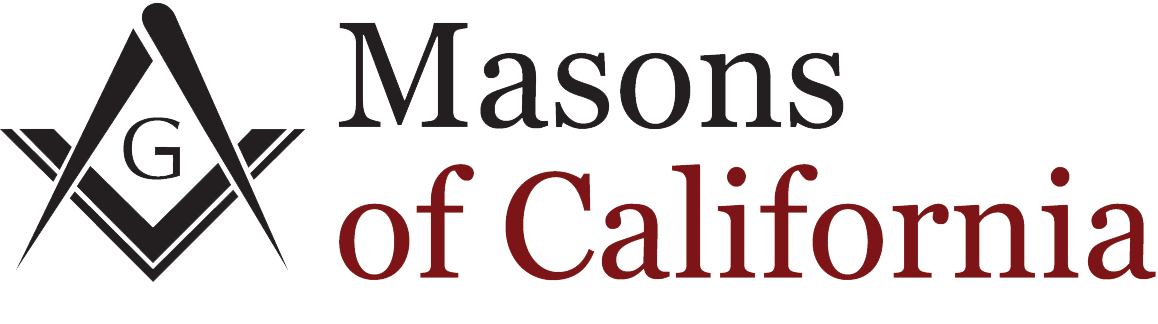 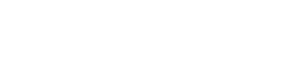 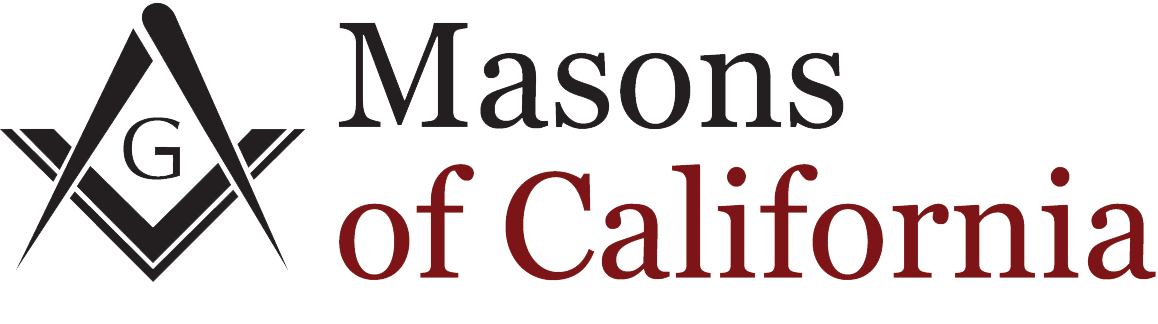 Terry Quigley
CEO, Masonic Homes of California & Acacia Creek
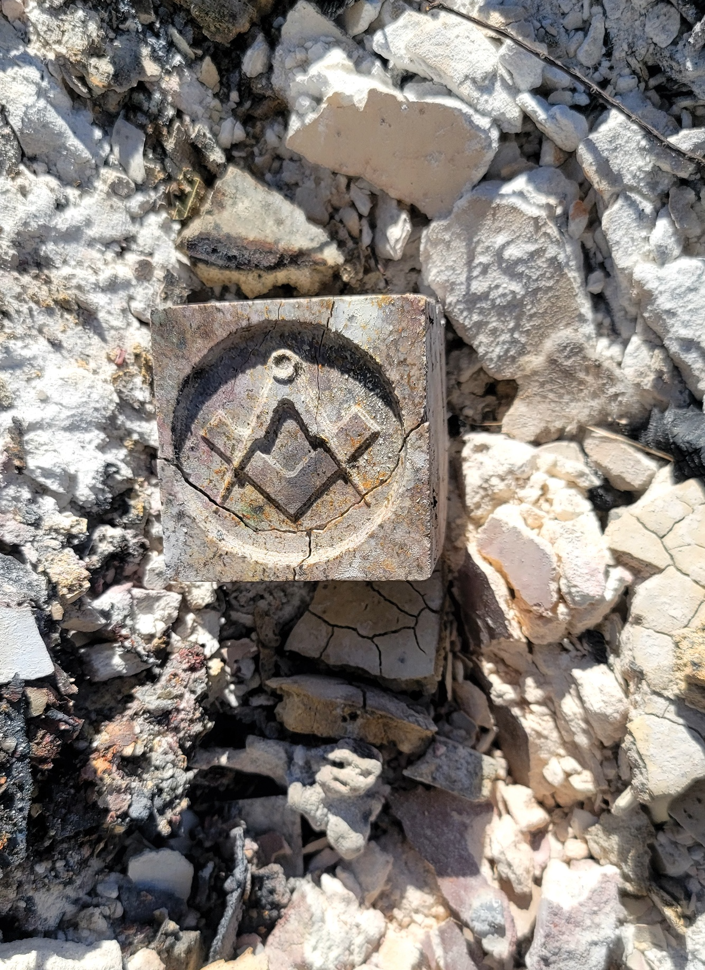 Masonic Relief 2025
Terry Quigley
President and CEO of Masonic Homes of California and Acacia Creek
[Speaker Notes: Keystone Initiative; Celebrate some of the ways we do that]
True compassion means not only feeling another’s pain, but also being moved to help relieve it. 
Daniel Goleman
Distressed Worthy Brother Relief Program
[Speaker Notes: Bumps in the road (unpaved) Cardinal events; DWB Born; 2020 250k; 2024 318k; + referrals – yay; + acuity and risk of homelessness
Car accident –back to caring for his family; Health condition and meds- standing with him]
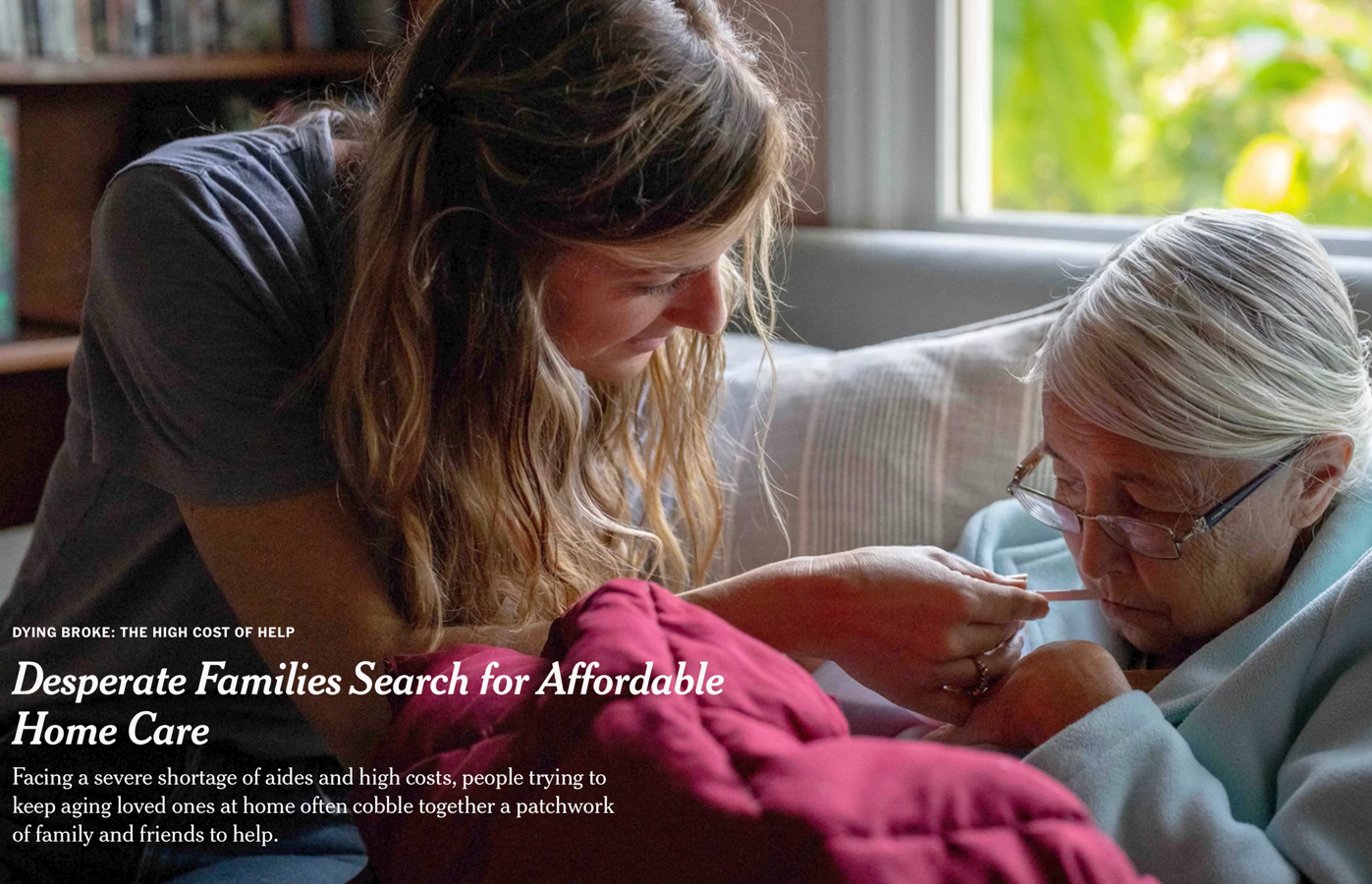 Senior housing and health care becoming a societal crisis.
Masonic Homes is part of the solution.
[Speaker Notes: If housing & Health increasing crisis for others + for seniors; throw numbers at you $4k; 3500; $29/hr/ 7000/mo 250kyear  MHC part of solution]
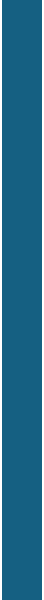 RETIREMENT COMMUNITIES
Independent Living, Assisted Living, Memory Care, Skilled Nursing, Shared Housing
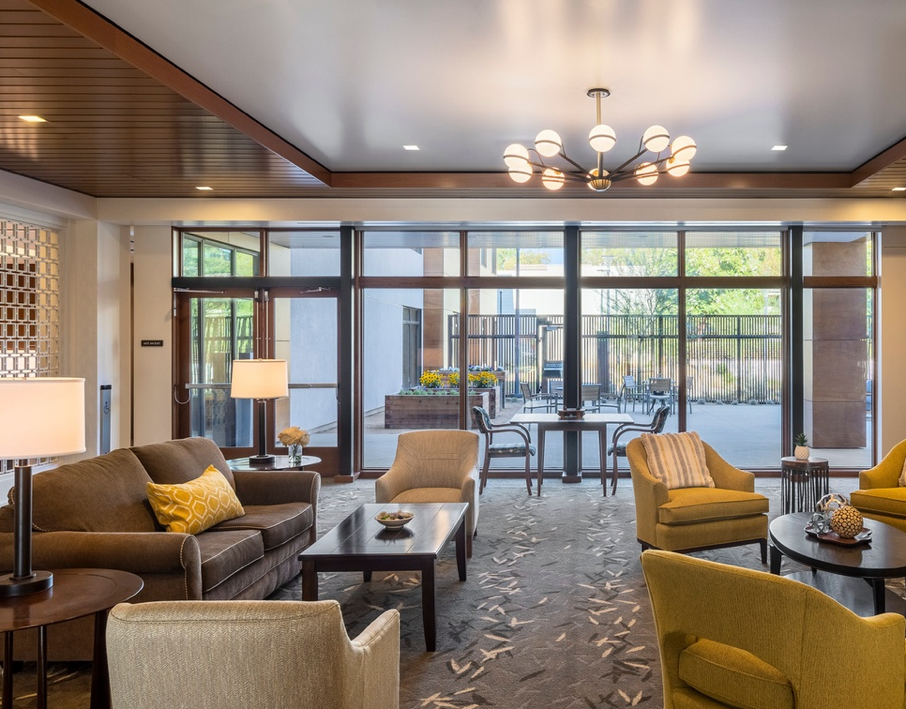 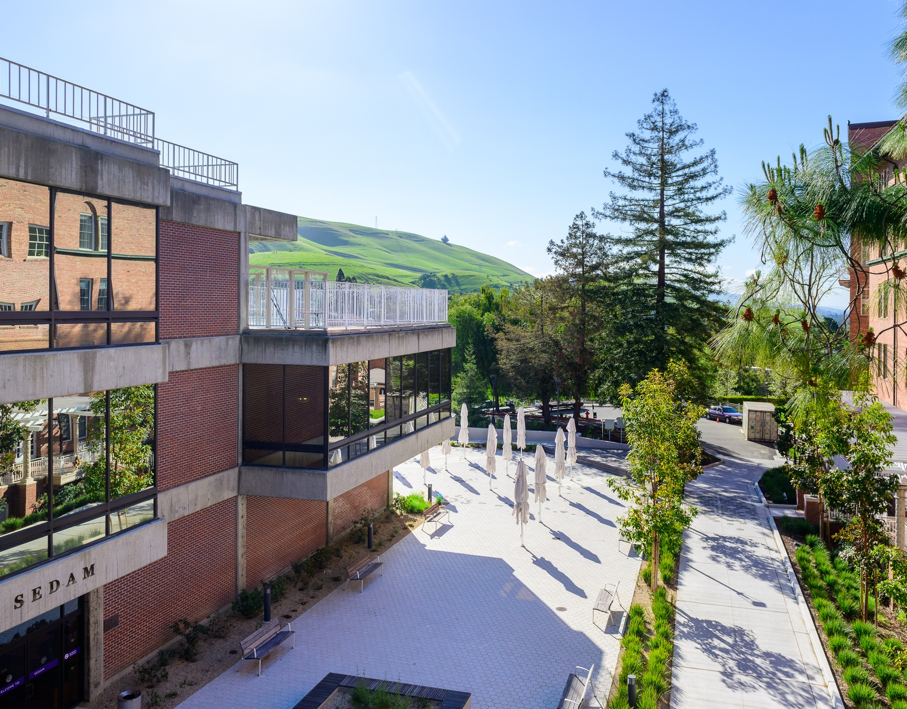 Covina Campus
Union City Campus
[Speaker Notes: IL/AL/MC/SN (Yay first floor full); Shared Housing – talk about a bit more in a minute]
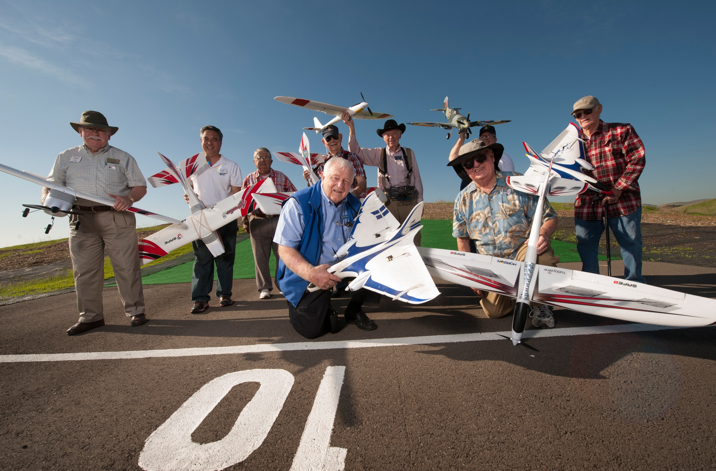 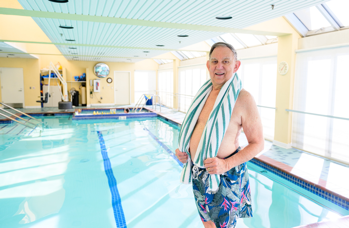 Senior Living Looks Different Today
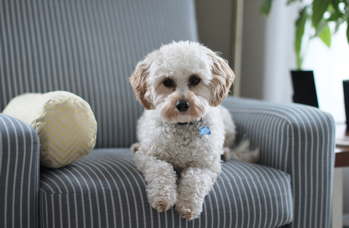 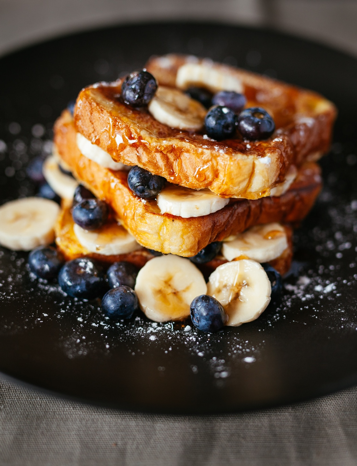 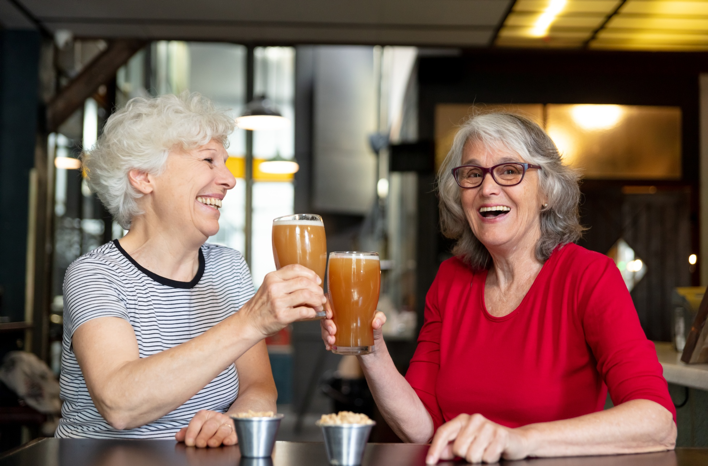 [Speaker Notes: Not old people homes anymore]
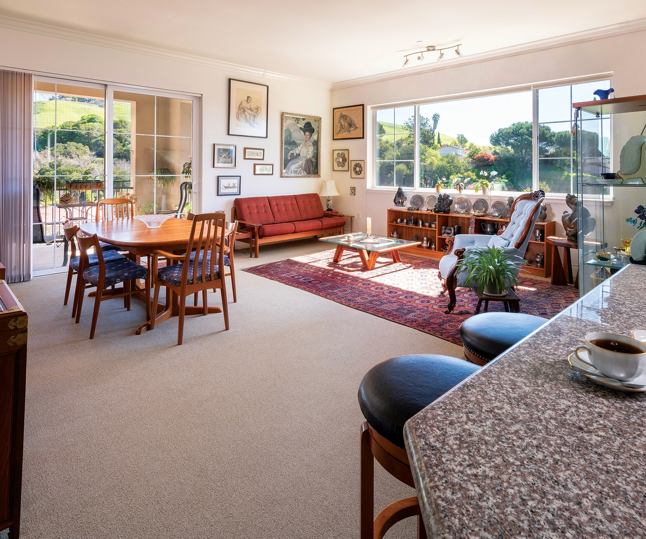 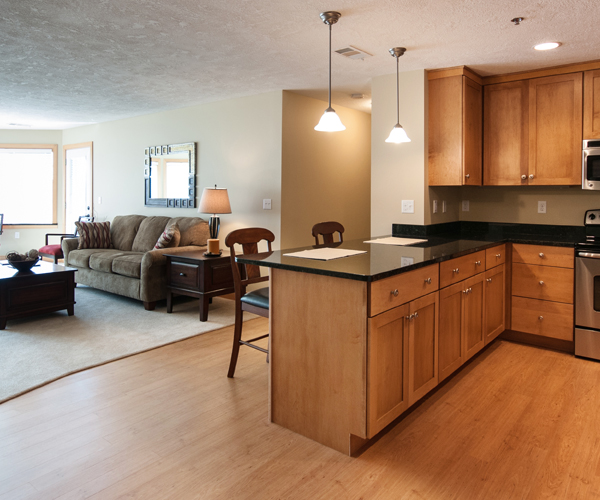 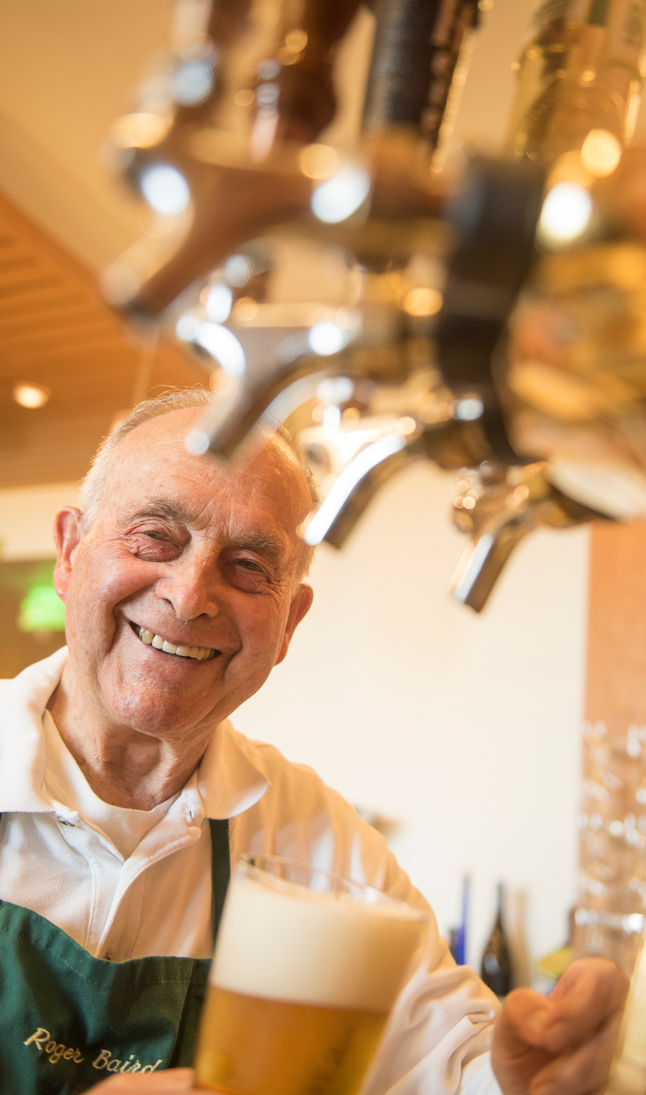 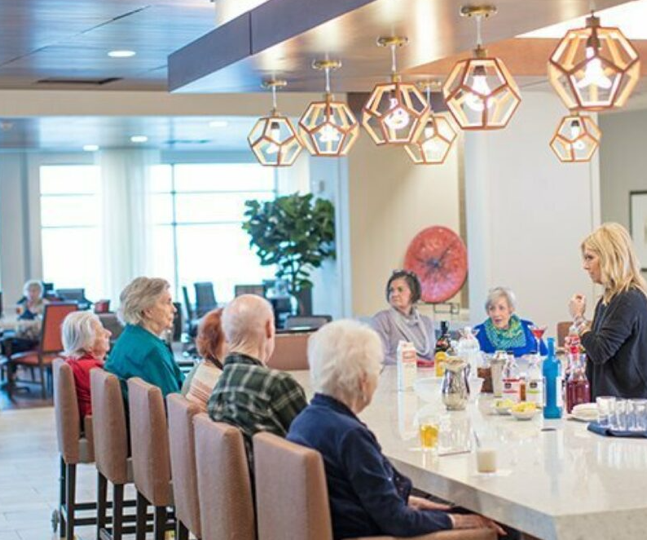 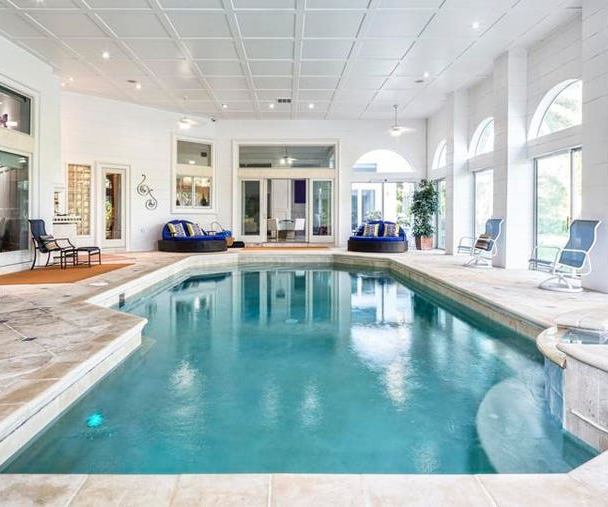 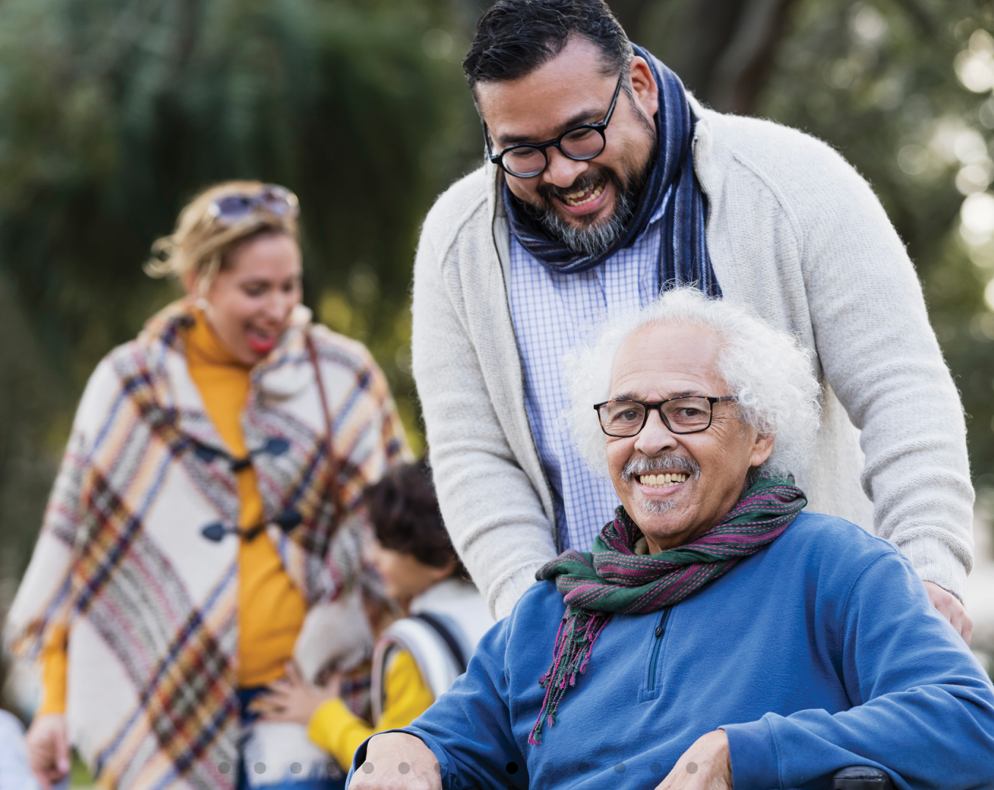 The Masonic Homes and Acacia Creek are now serving more Masons and their families
[Speaker Notes: Once only Masons, wives and widow….Now includes parents and inlaws]
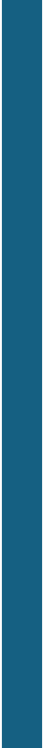 Who Can Live at the Masonic Homes and Acacia Creek and How Do They Pay?
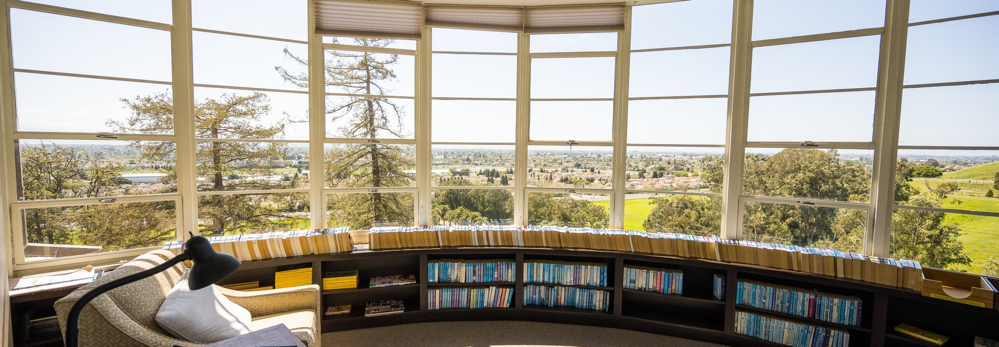 Masons: Partial Assignment of Assets or Pay As You Go
Eligible Masons, Spouses and Surviving Spouses, Parents and Parents-in-law can take advantage of our charitable funds, or pay as they go.
Non-Masons or Other Family: Pay As You Go
Pay for services on a monthly basis.
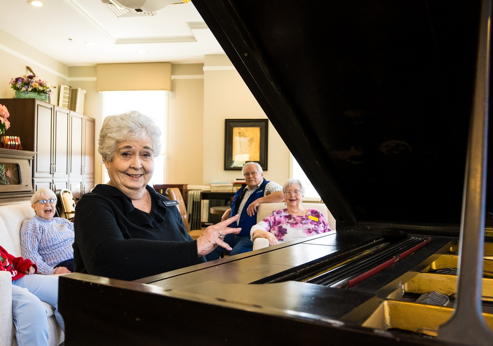 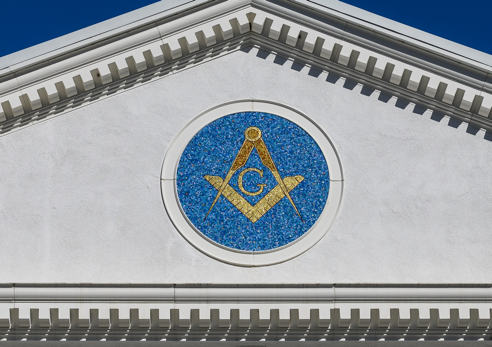 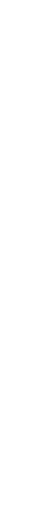 Masonic Outreach Services
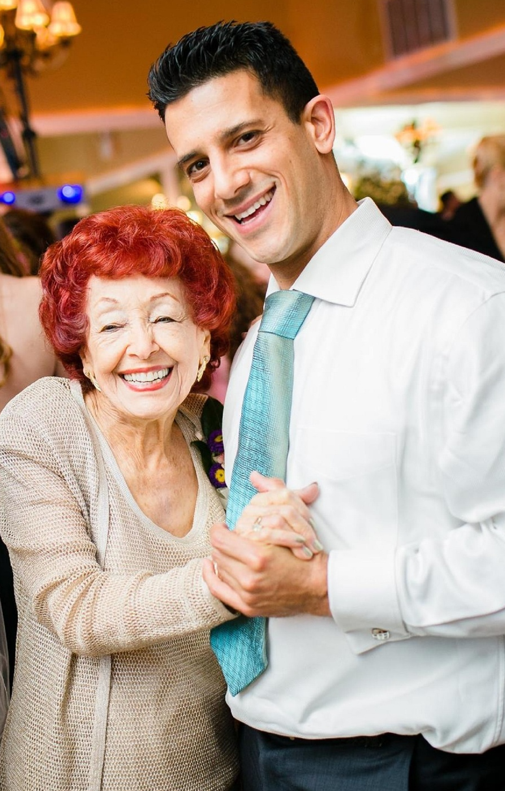 Masons, their spouses, surviving spouses, parents and parents-in-law are eligible
Personalized care management
Help accessing services and benefits (VA benefits, transportation)
Senior home placement services
Financial support for qualified Masons
Shared, affordable housing
Help connecting Masons to local lodges
[Speaker Notes: So much- Calif a big state, did you know if you don’t live near Home, we can help you find a place?  Shared Housing Less than $700 w/utilities
Show and tell – eligibility card; Magnet – everyone needs a lifeline- put it on your refrig, tell your family]
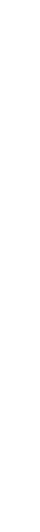 Masonic Center for Youth and Families
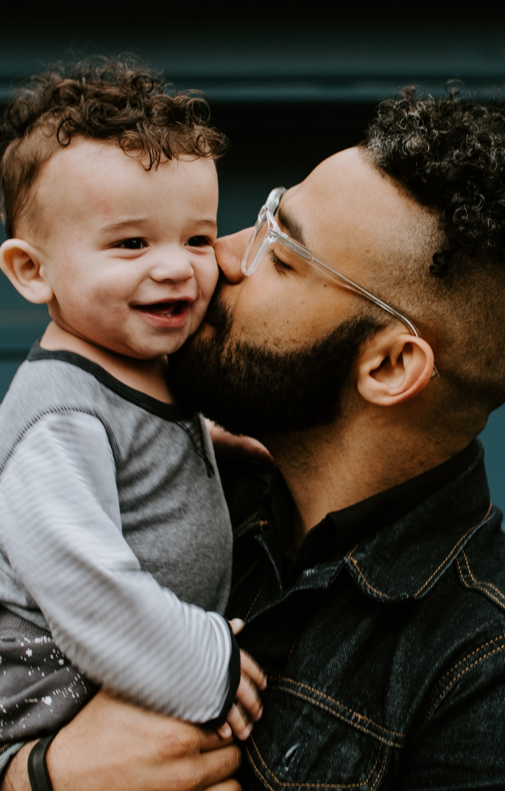 Therapy services for all ages
Family counseling
Sliding scale fee
Locations in Union City and Covina,
 and serving  everywhere else via telehealth
[Speaker Notes: Bumps aren’t just financial. We  provide relief for the emotional bumps as well. All Masons and families- throughout CA, regardless of ability to pay]
FIRE

    RELIEF
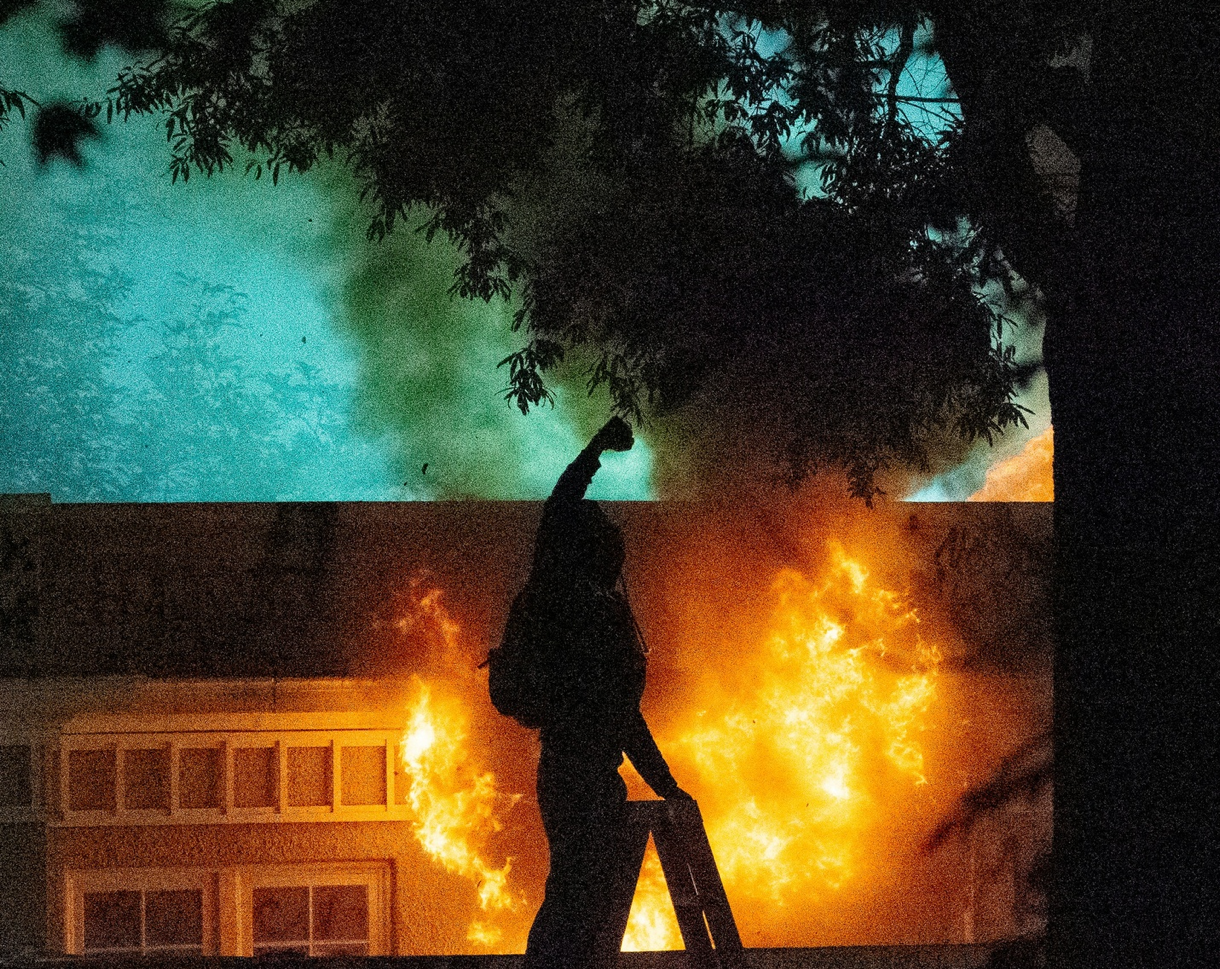 [Speaker Notes: Imagine walking out to work…what do you take? Come home, gone. Pp  Assistance for evacuated . Damaged or lost- lodging, $, shoulder. So many stories]
This is Relief

Th is Masonry
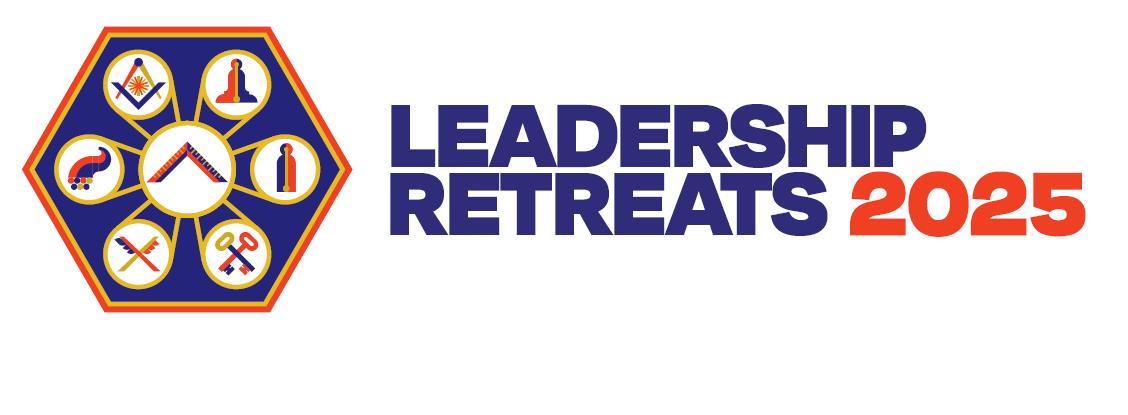 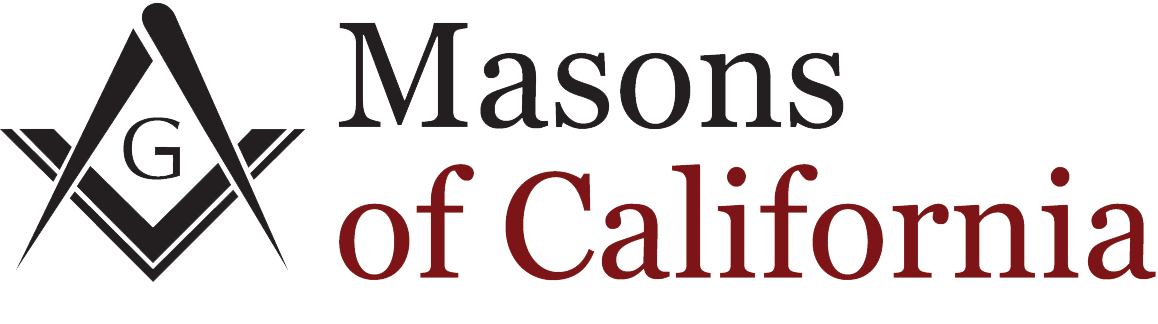 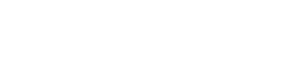